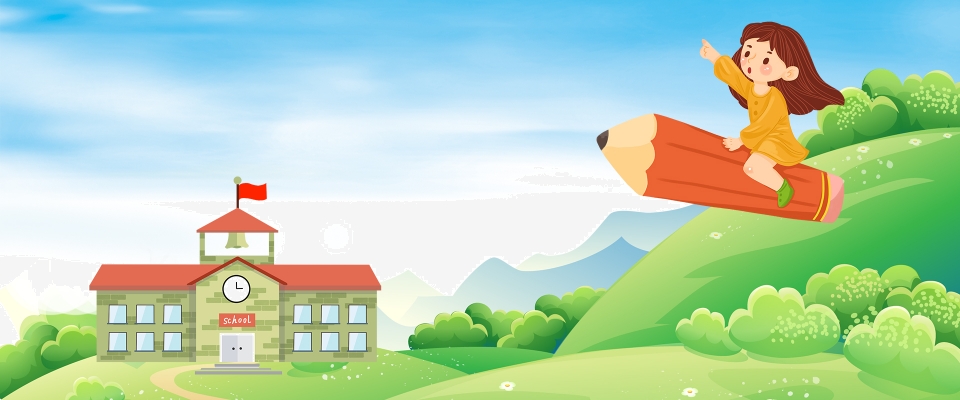 Kết nối tri thức với cuộc sống
TIẾNG VIỆT 
1
Bµi
an    aên   aân
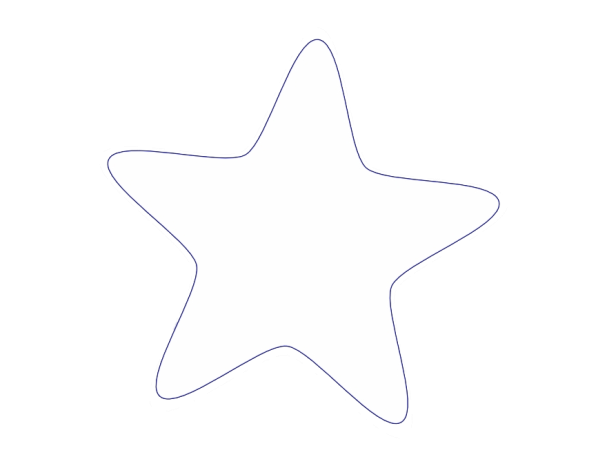 31
TIẾT 1
Khởi  động!
Mảnh ghép sắc màu
1
2
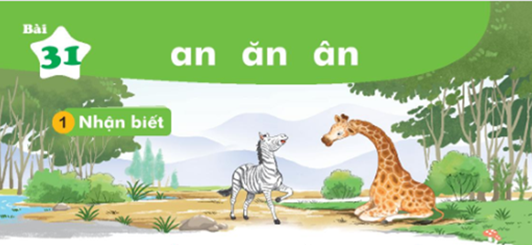 3
4
1
NhËn biÕt
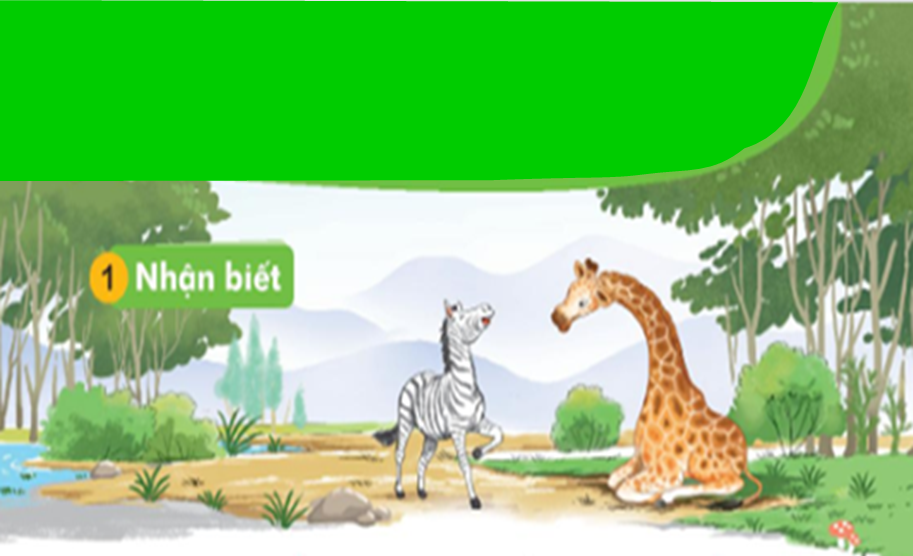 Ngöïa vaèn vaø höôu cao coå laø ñoâi baïn thaân.
aên
an
2
§äc
an
aên
aân
an
b
an
baïn
Mình cùng thi tài!
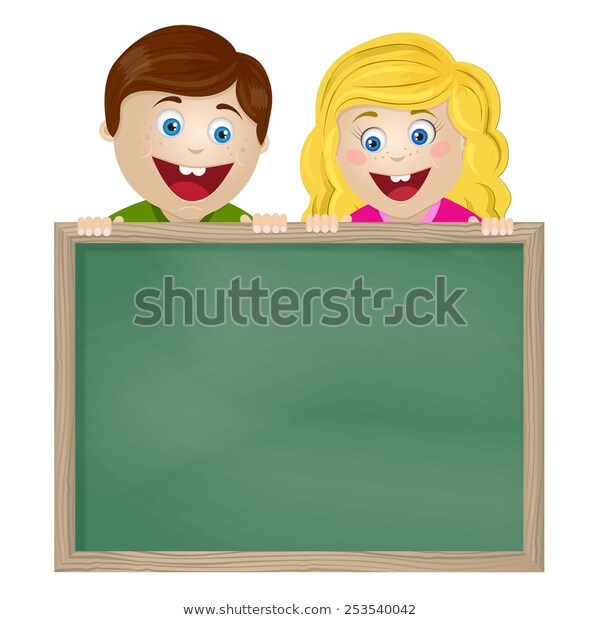 Tạo tiếng mới có vần   an, ăn, ân
Mình cùng thi tài!
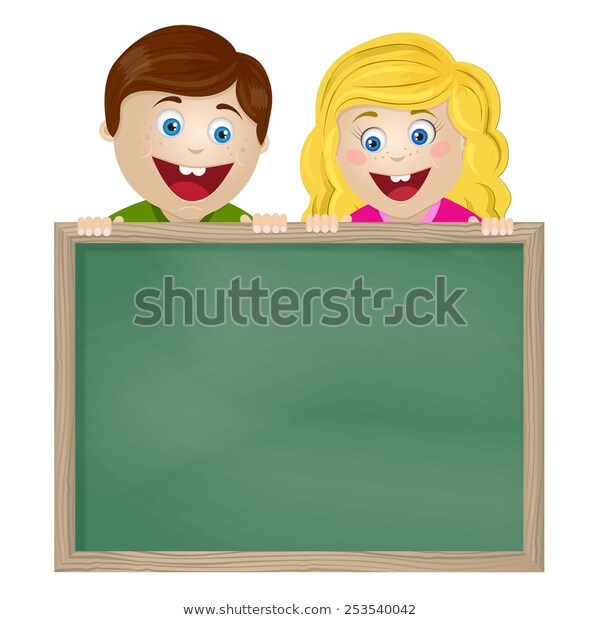 Tạo tiếng mới có vần an, ăn, ân
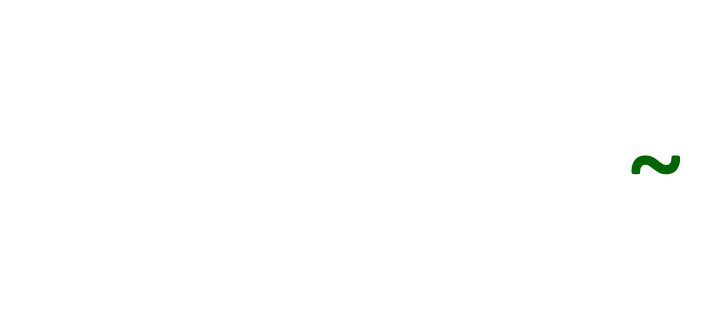 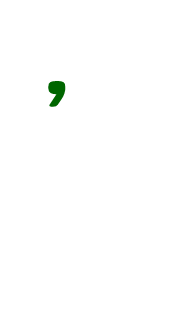 baûn
b
baûn
M:
an
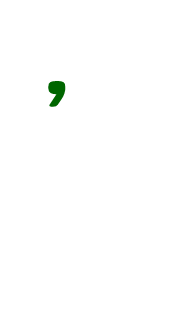 2
§äc
M×nh cïng  ch¬i trß  !
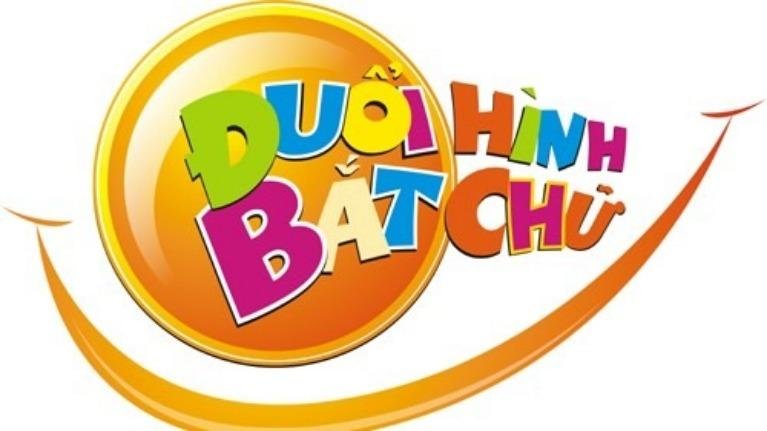 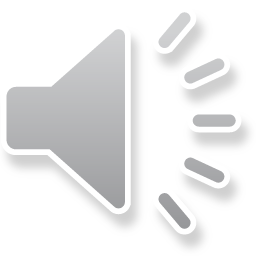 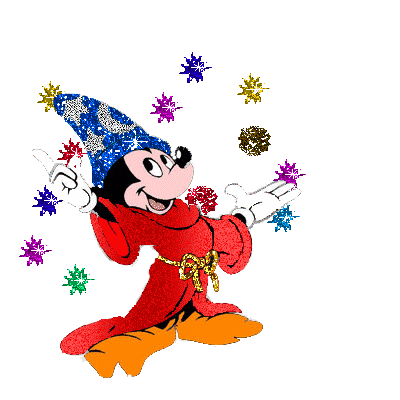 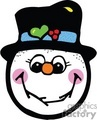 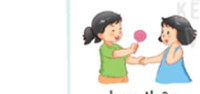 baïn thaân
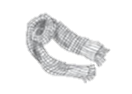 khaên raèn
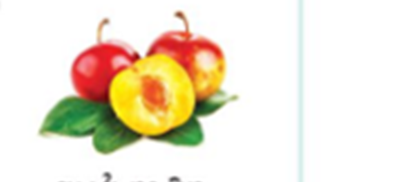 quaû maän
2
§äc
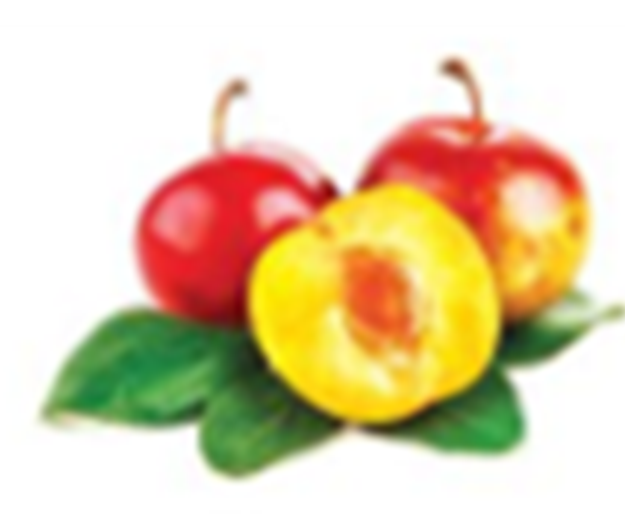 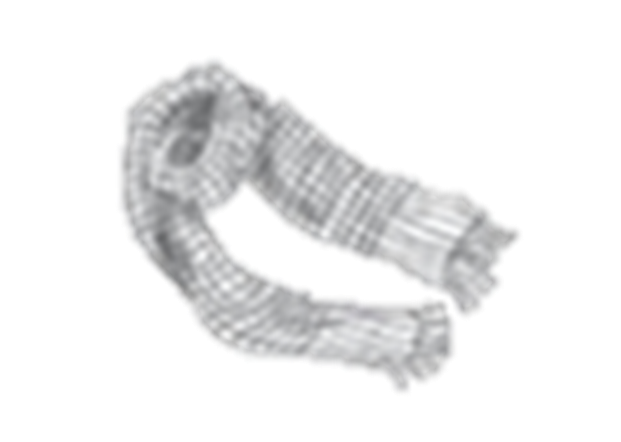 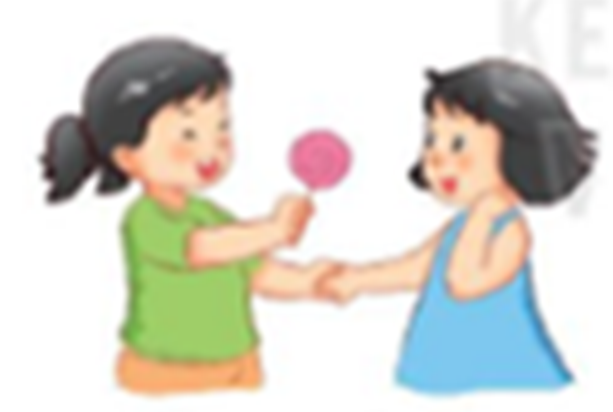 khaên raèn
baïn thaân
quaû maän
2
§äc
an
aên
aân
an
b
an
baïn
quaû maän
khaên raèn
baïn thaân
3
ViÕt b¶ng
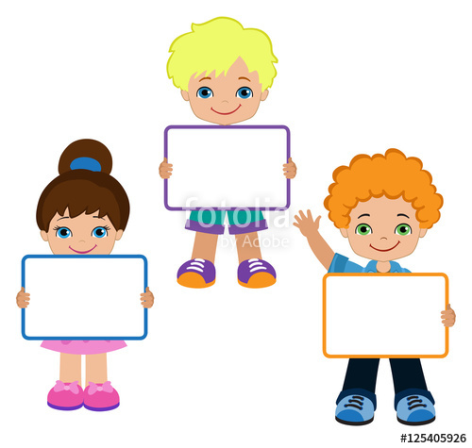 an
ăn
ân
3
ViÕt
3
ViÕt
3
ViÕt
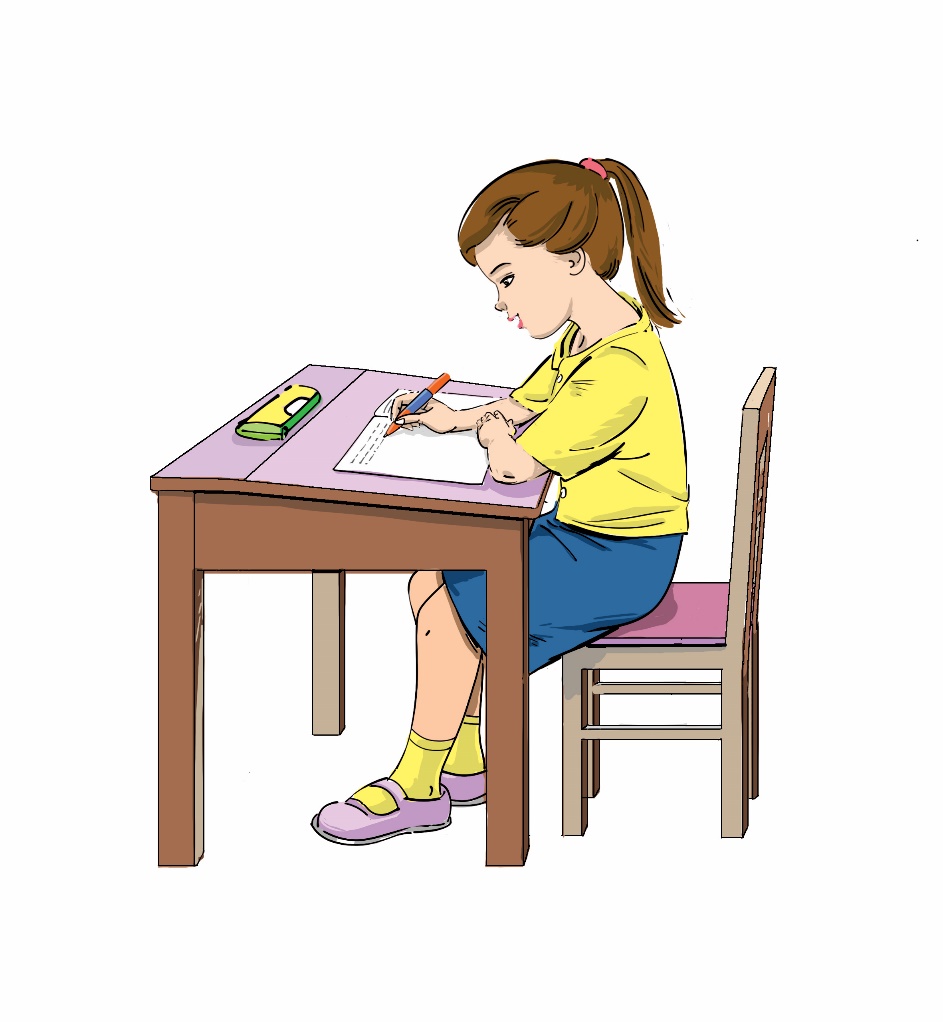 Bµi
an    aên   aân
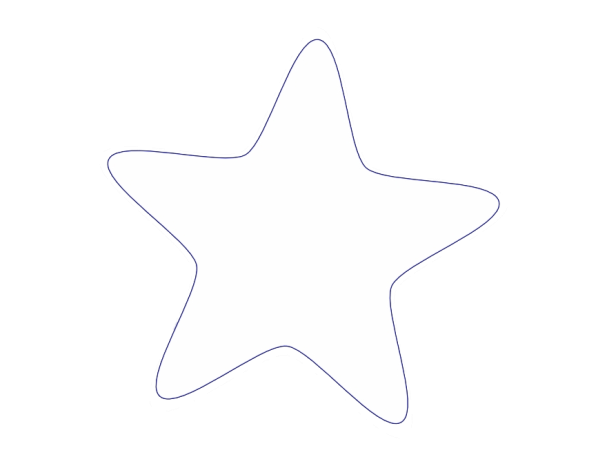 31
TIẾT 2
3
T« vµ viÕt
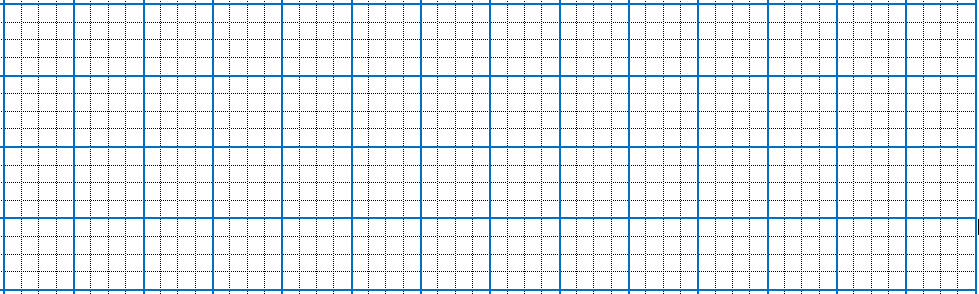 an
ăn
ân
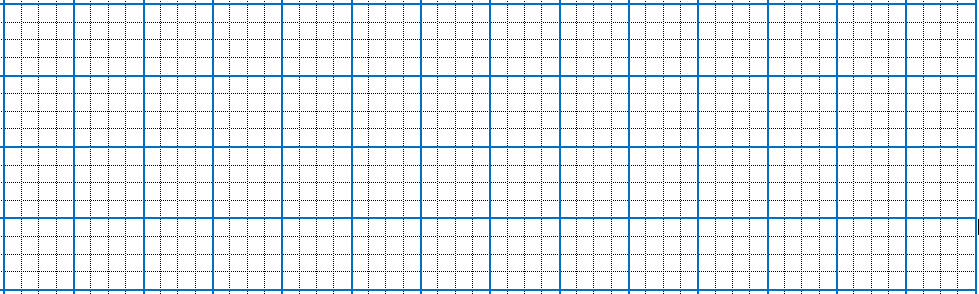 bạn
thân
khăn
ǟằn
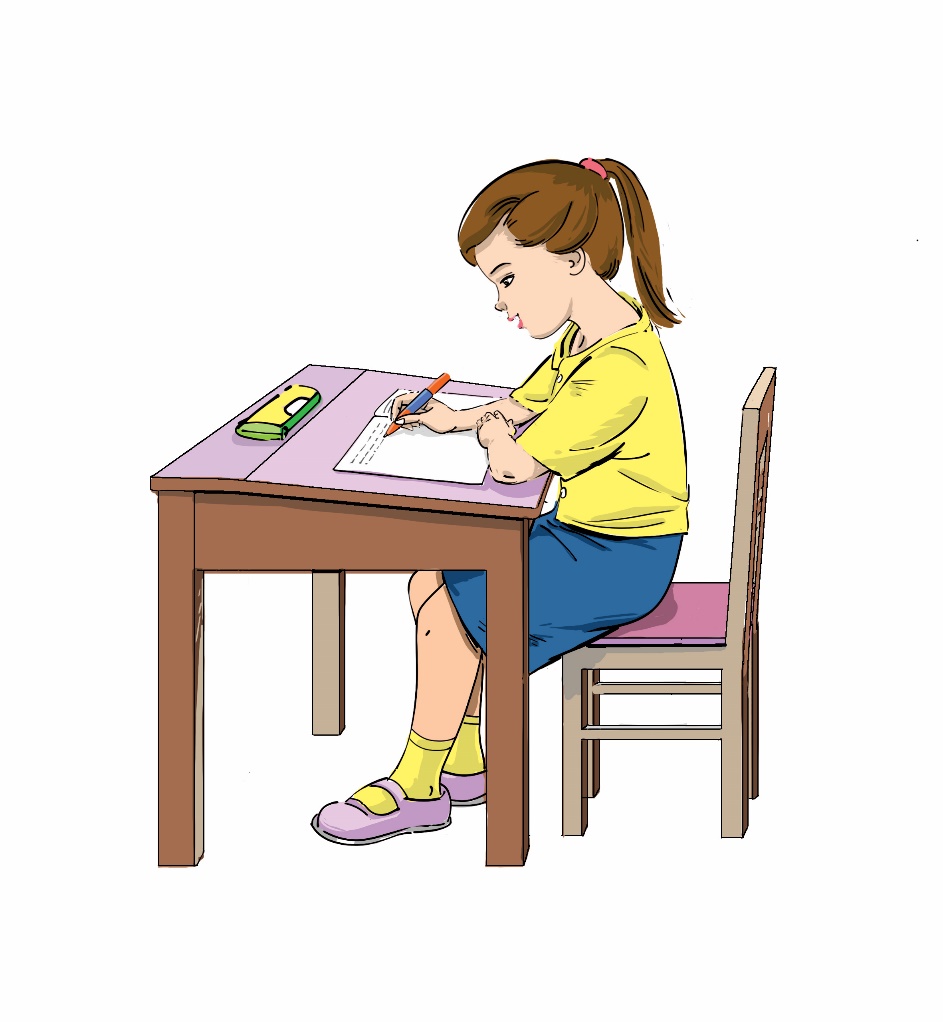 4
§äc
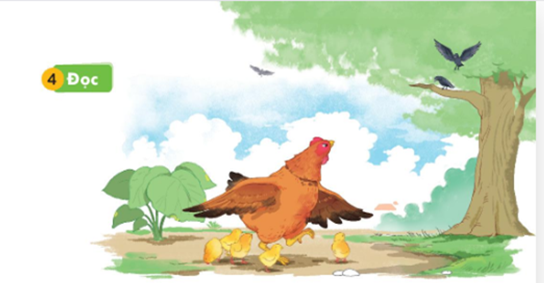 Ñaøn gaø cöù tha thaån gaàn chaân meï. Ñaõ coù meï che chaén, caû ñaøn chaû sôï luõ quaï döõ.
5
Nãi
Xin loãi
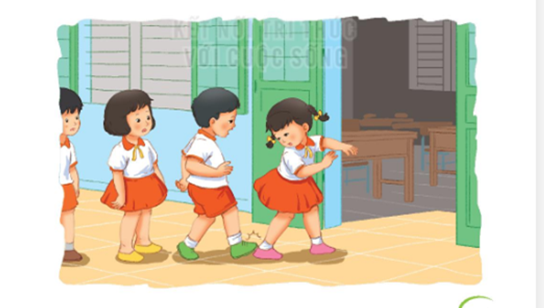 Đọc s¸ch nhÐ!
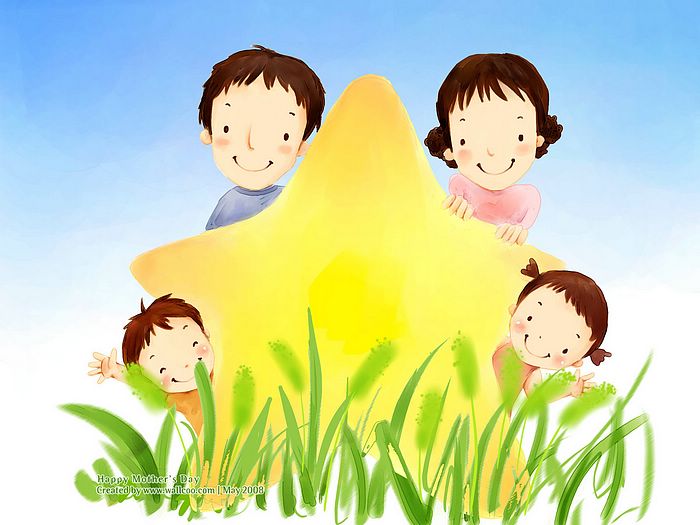 Chóc thÇy c«, c¸c con cïng 
gia đình m·i m·i 
h¹nh phóc !
Hãy đọc nào !
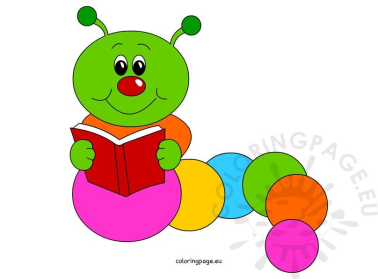 phoá coå      væa heø
Nhaø beù Haø ôû Thuû ñoâ.
Hãy đọc nào !
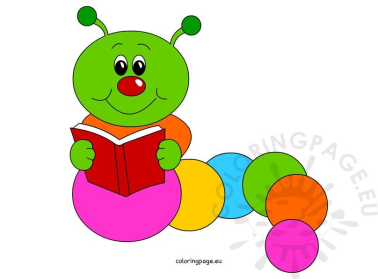 ñaù quyù       xöù sôû
Phuù Thoï coù cheø, coù coï.
Ghép đôi !
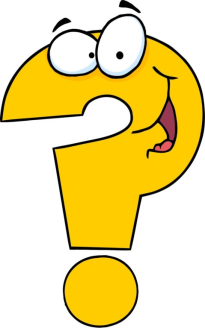 coå
phaø
qua
vuõ
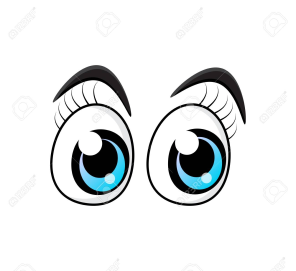 Haõy tìm 1 töø coù tieáng chöùa aâm  ph!